МБДОУ №167Группа №4 «Брусничка»Прогулочный участок нашей группы –это место веселья и здоровья
Прогулочный участок в детском саду – место для проведения игр, образовательной деятельности, наблюдений за растениями и животными, приобщение воспитанников к труду. Обновление и озеленение участков ДОУ и территории способствует умственному, нравственному, эстетическому и физическому воспитанию дошкольников на материале природного окружения, развитию любознательности, способности удивляться. Способствуют укреплению здоровья детей, развитию их самостоятельности, познавательной активности.
На участке созданы условия для экспериментирования и развития познавательной активностиИгры с водой и песком, а также дорожка здоровья
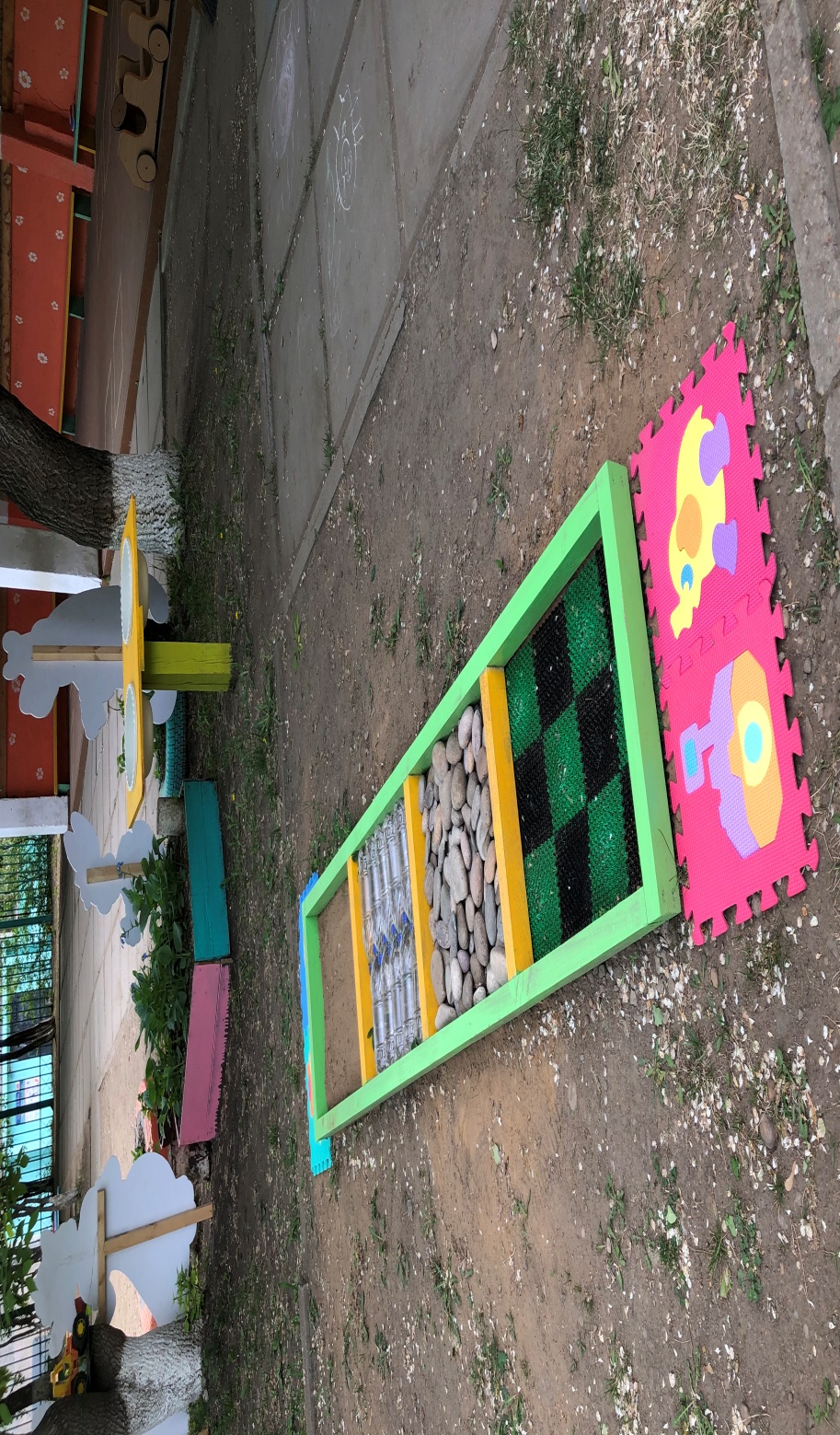 Уютный уголок для сюжетно ролевых игр
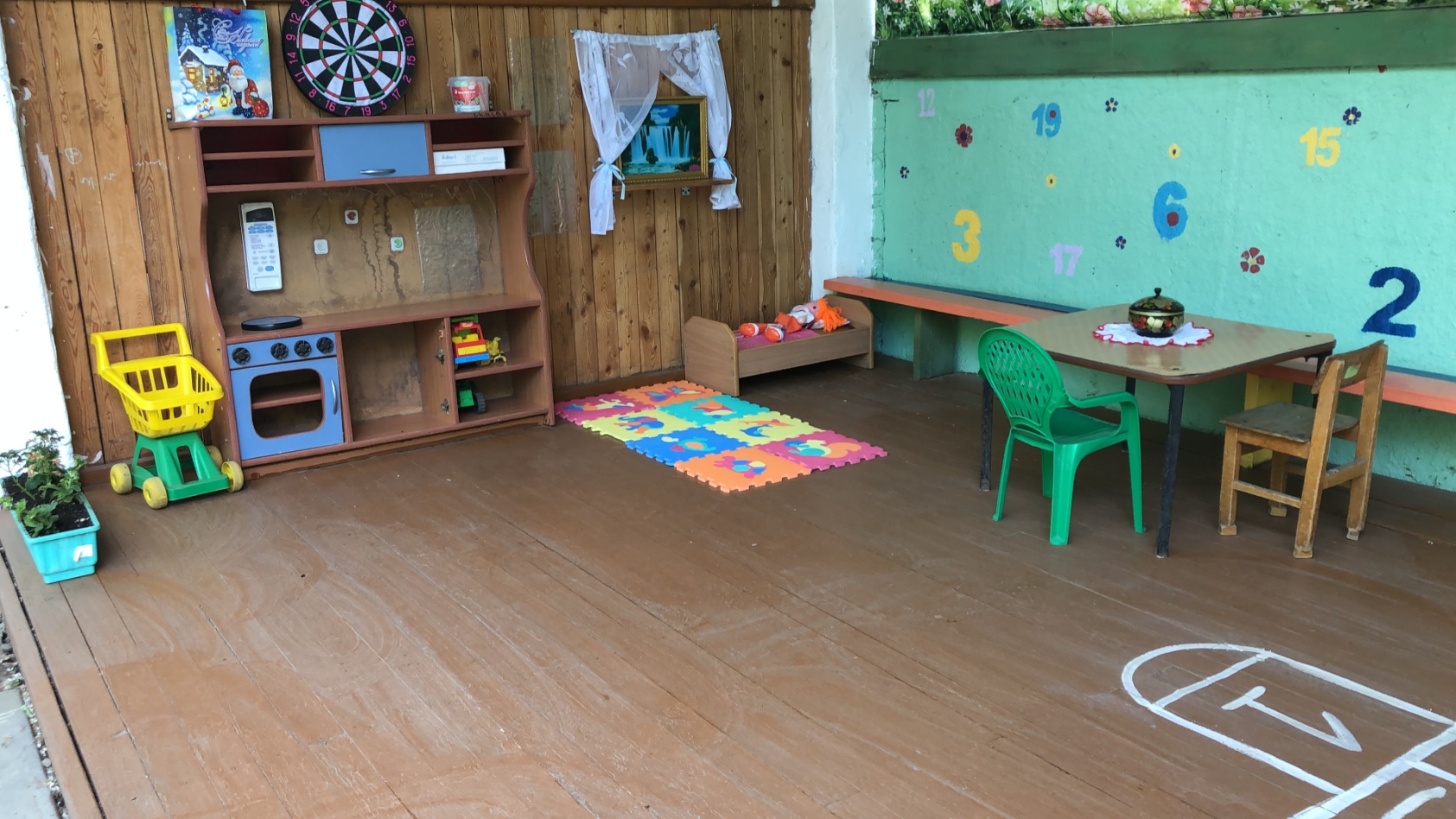 Бизиборды – это развивающие игровые доски для детей, созданные по методике Монтессори, на которых закреплены различные игрушки и мелкие детали.
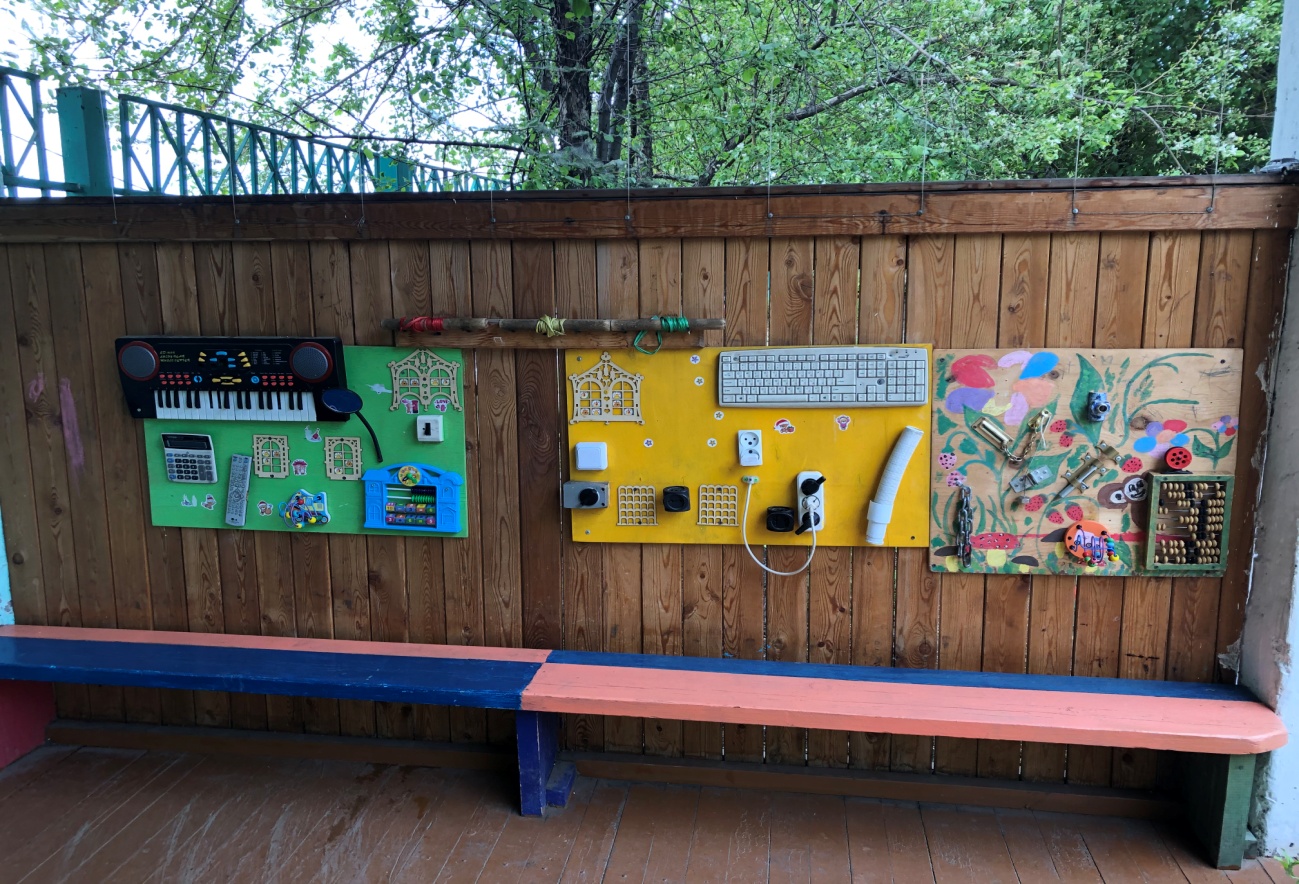 Веселая полянка эмоций и цветочный паровозик
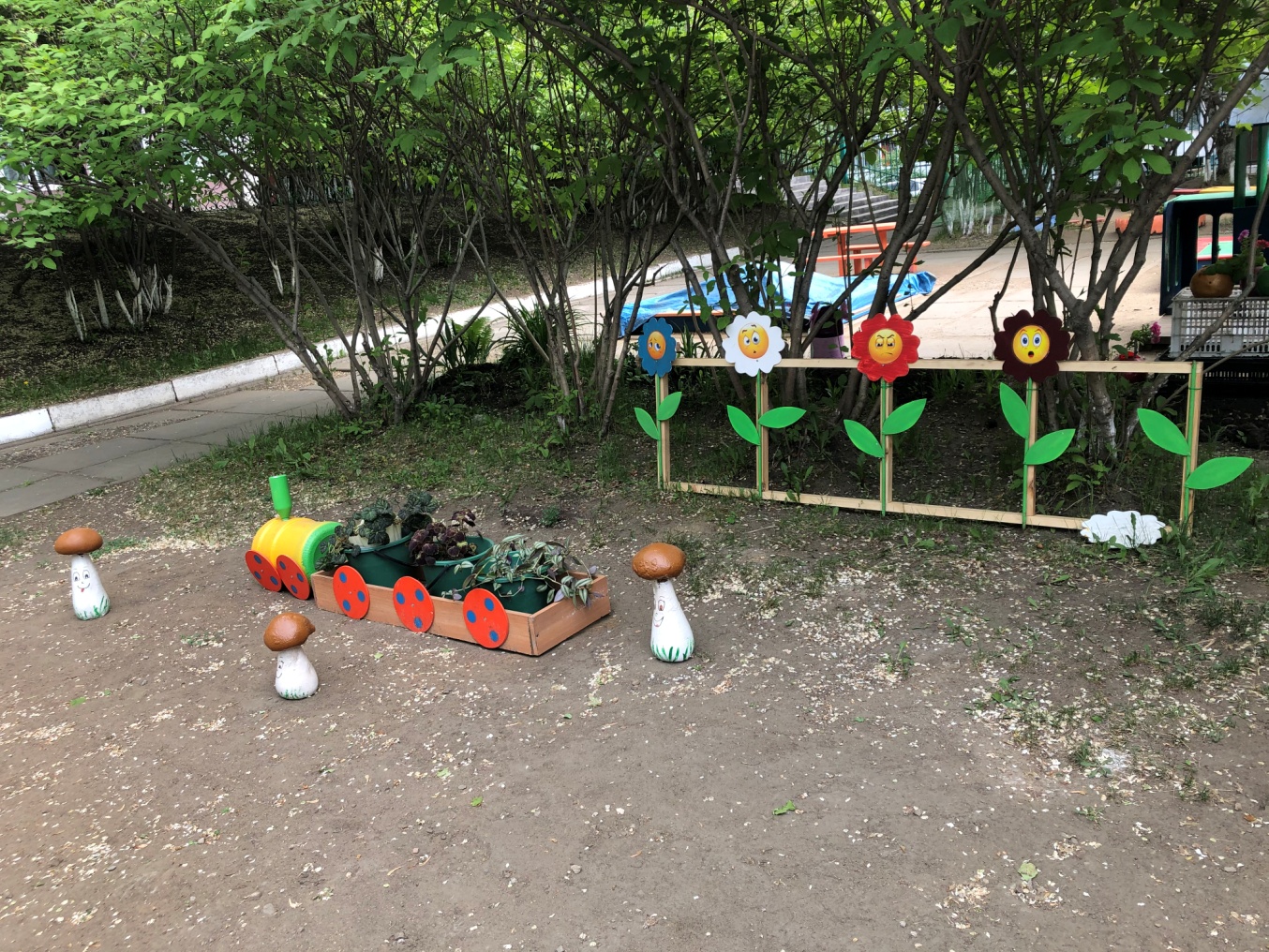 Цветочная полянка со сказочными героями
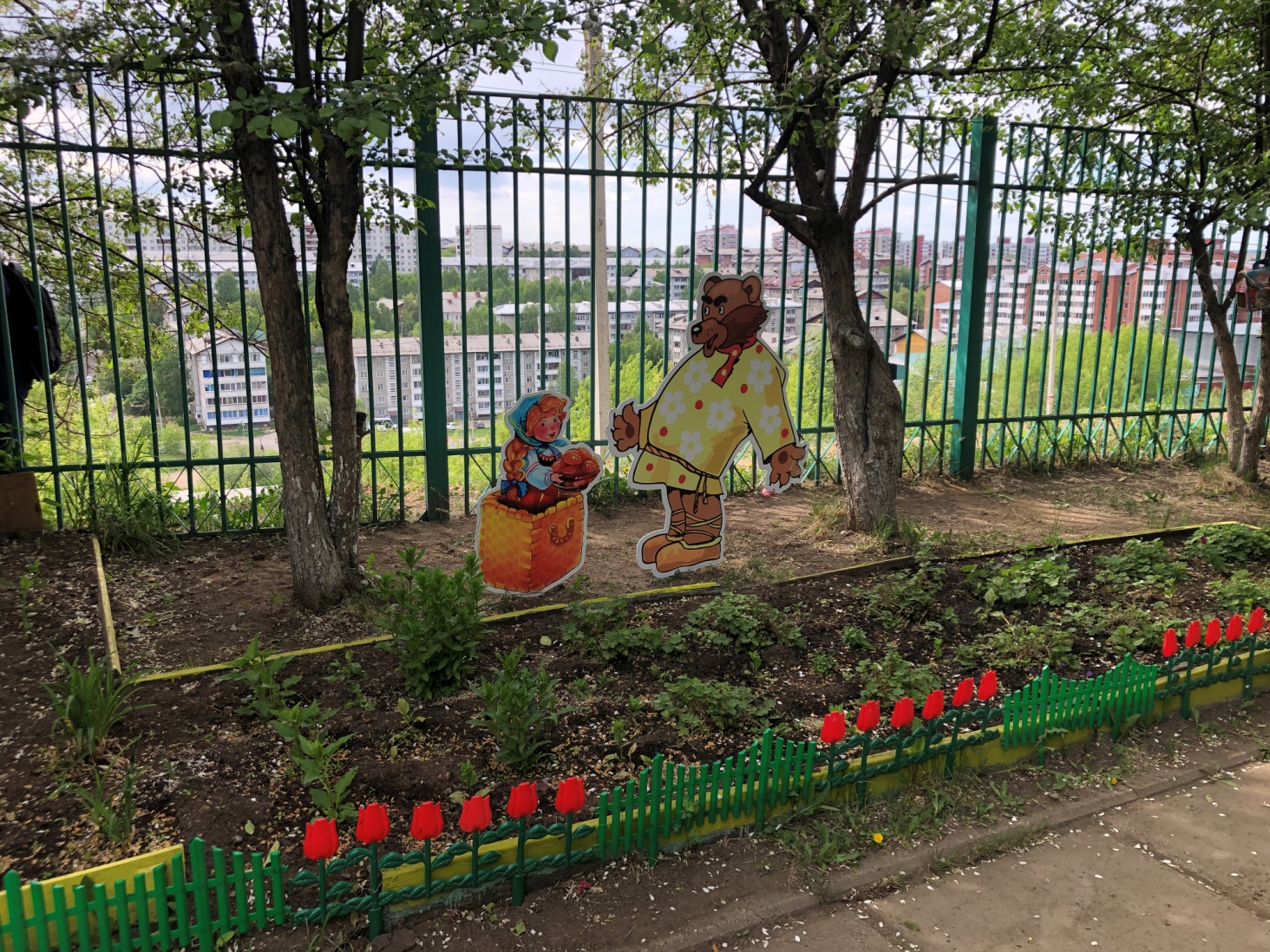 Спасибо за внимание
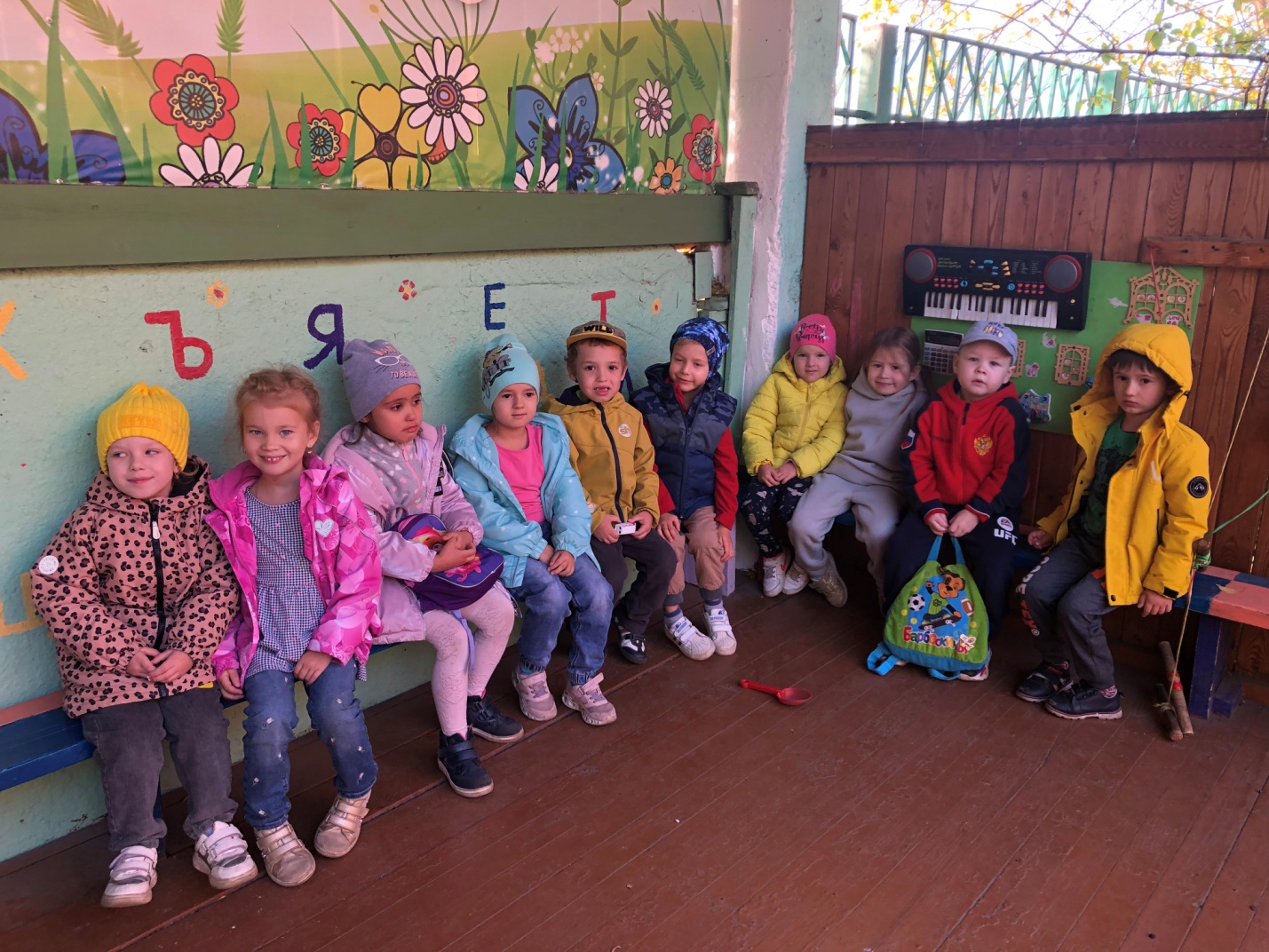